The Cell Cycle
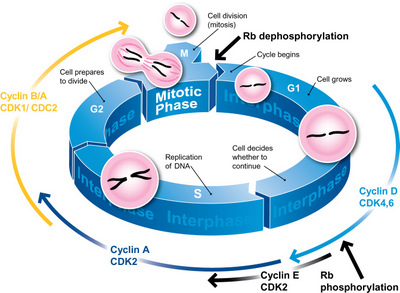 2015-2016
Ms. McCabe
Do Now Cells Quiz				20 Points
Skipping lines, number 1-10
Name, Date, Period
The title is: Cell Quiz
Answer 1-5 in complete sentences
For 6-10, write the word and the matching definition
Cells Quiz Short Answer			20 Points
What is the main difference between prokaryotes and eukaryotes?
What is the function of the nucleus?
Name an example of a prokaryotic cell.
Do all cells have a cell membrane?
What is the function of ribosomes?
Cells Quiz Matching				20 Points
Makes lipids (fats)
Protective layer outside of plant cells
Eukaryotic Cells
Modifies, sorts, and packages items for transport within or out of the cell
Energy-capturing organelle in plant cells
Cell wall
Golgi body
Rough/smooth ER
Animalia/Plantae
Chloroplast
Standards
SC.912.L.16.14 Describe the cell cycle, including the process of mitosis. Explain the role of mitosis in the formation of new cells and its importance in maintaining chromosome number during asexual reproduction. 	
SC.912.L.16.8 Explain the relationship between mutation, cell cycle, and uncontrolled cell growth potentially resulting in cancer. 
SC.912.L.16.15 (Honors) Compare and contrast binary fission and mitotic cell division.
Guiding Questions
How can we describe the stages in the life cycle of a cell? 	
What impact can mutations and uncontrolled cell growth have on the cell cycle?
How can we compare and contrast mitosis and binary fission in asexual reproduction?
Cell Cycle & Cancer
SC.912.L.16.14 Describe the cell cycle, including the process of mitosis. Explain the role of mitosis in the formation of new cells and its importance in maintaining chromosome number during asexual reproduction.
How can we describe the stages in the life cycle of a cell?
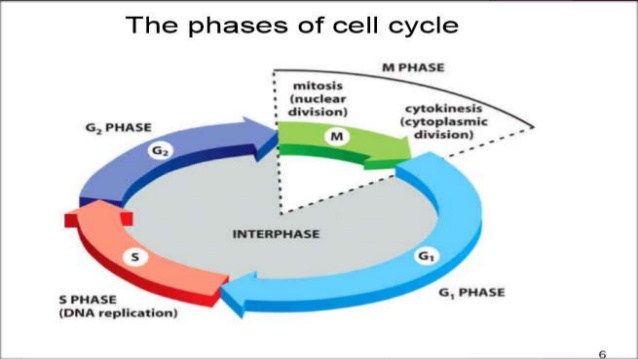 Remember “IPMAT”
There are 2 main parts:
I = Interphase
PMAT = Mitosis/dividing phases
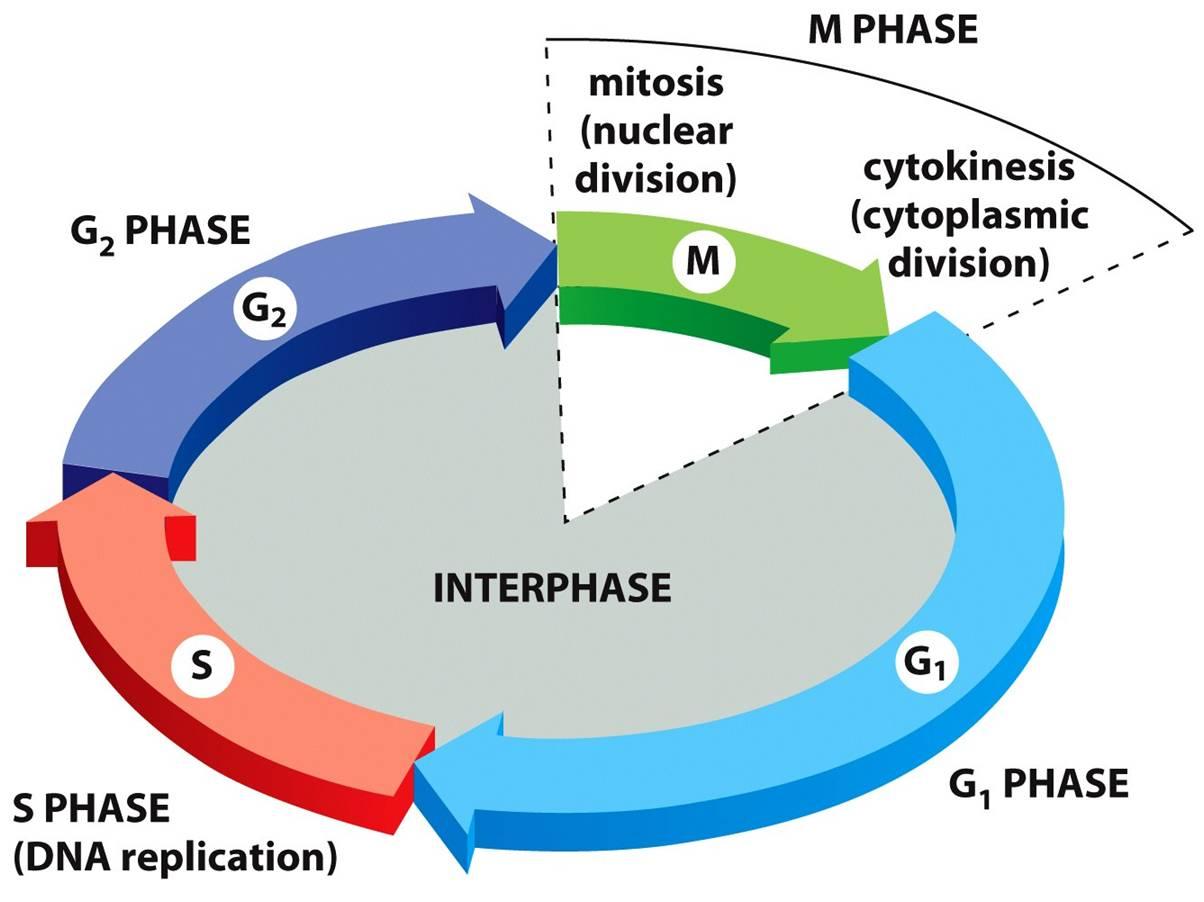 The Cell Cycle aka Cell Division
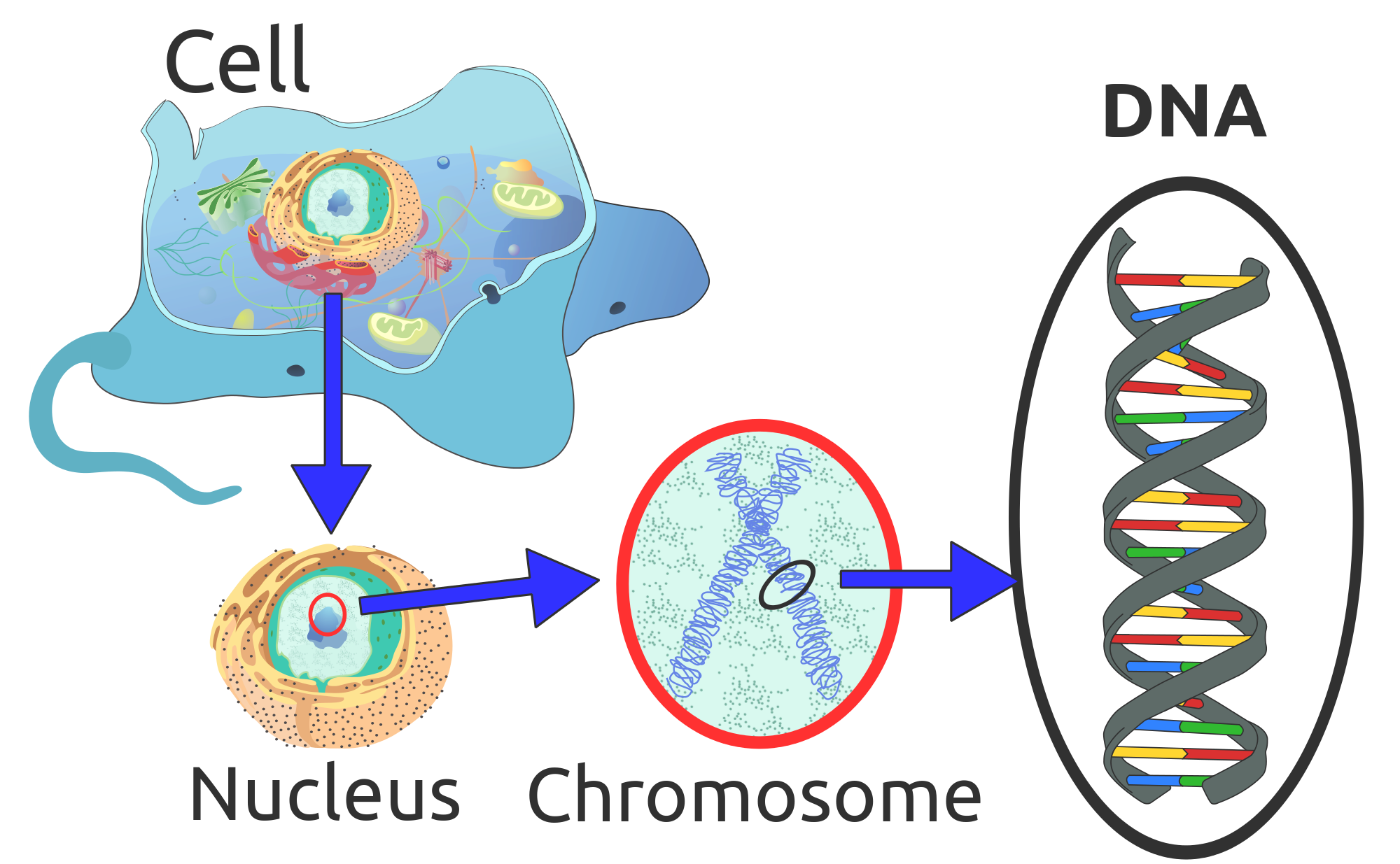 The instructions for making cell parts are encoded in the DNA, so each new cell must get a complete set of the DNA molecules
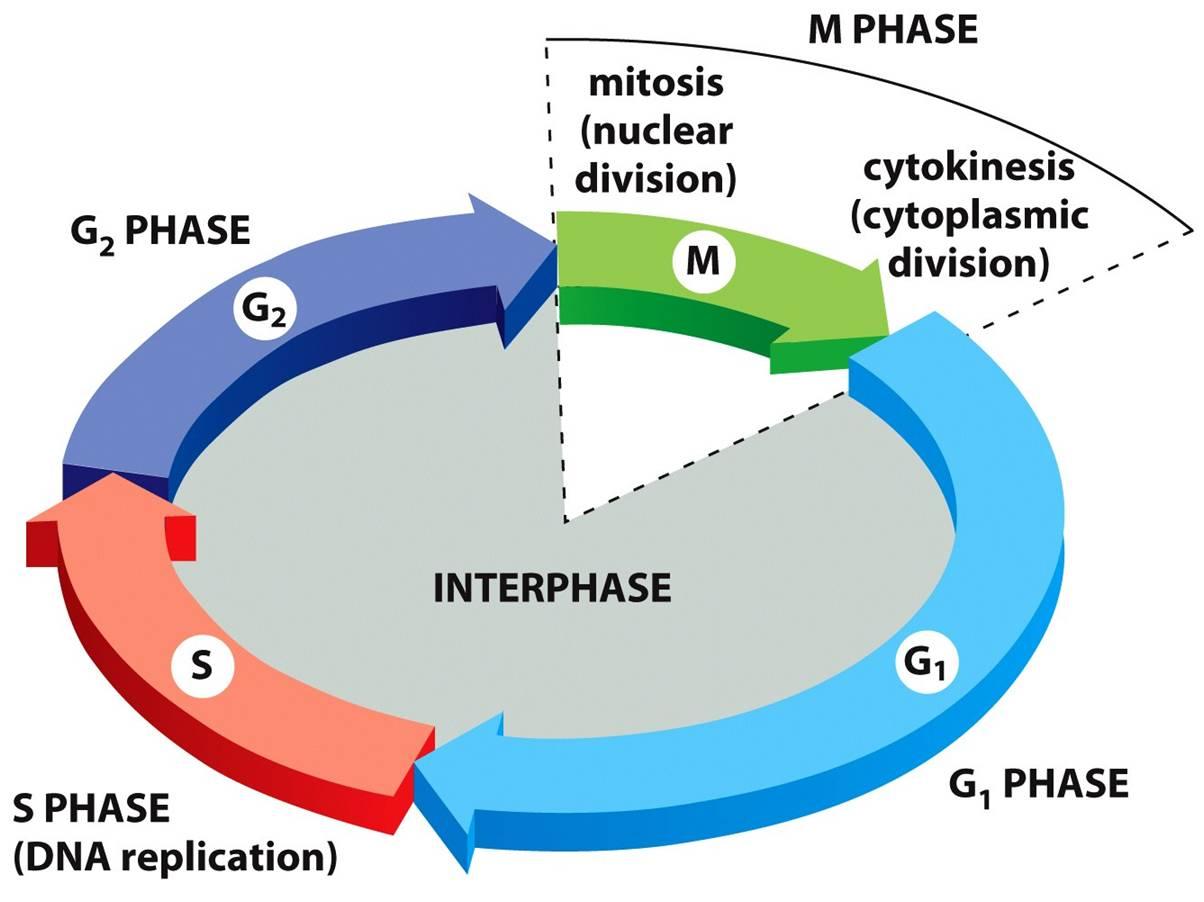 DNA Replication =
DNA must be copied or replicated before cell division 
Each new cell will then have an identical copy of the DNA
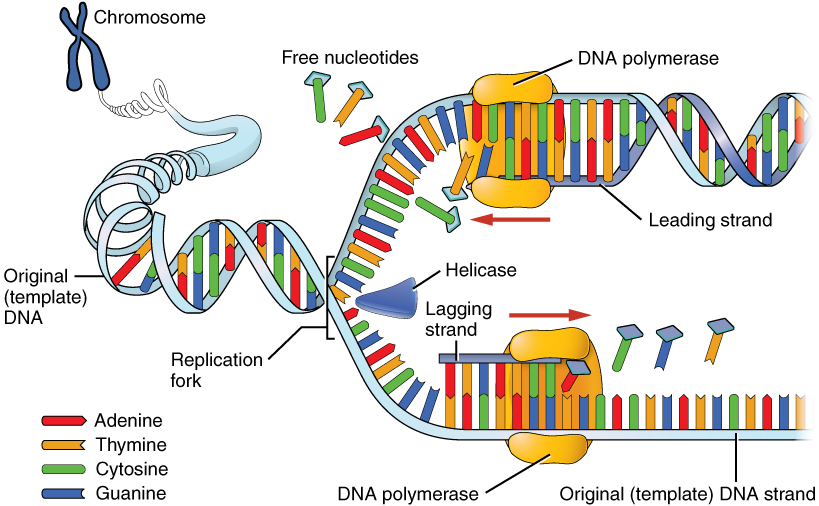 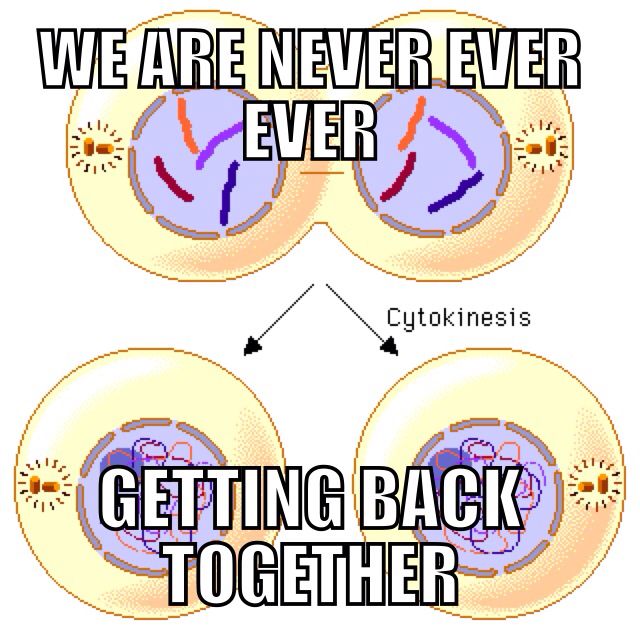 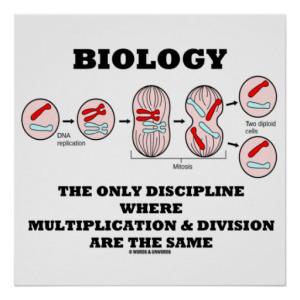 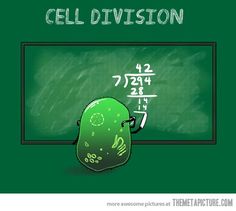 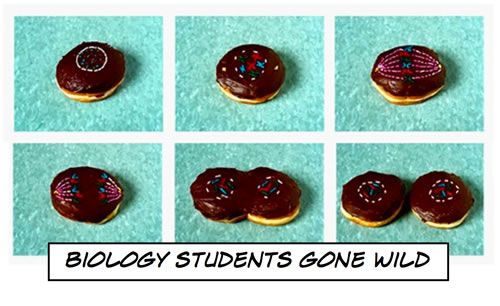 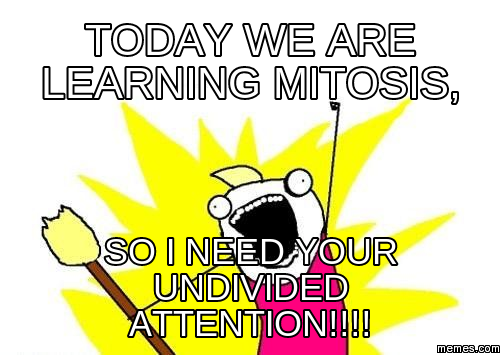 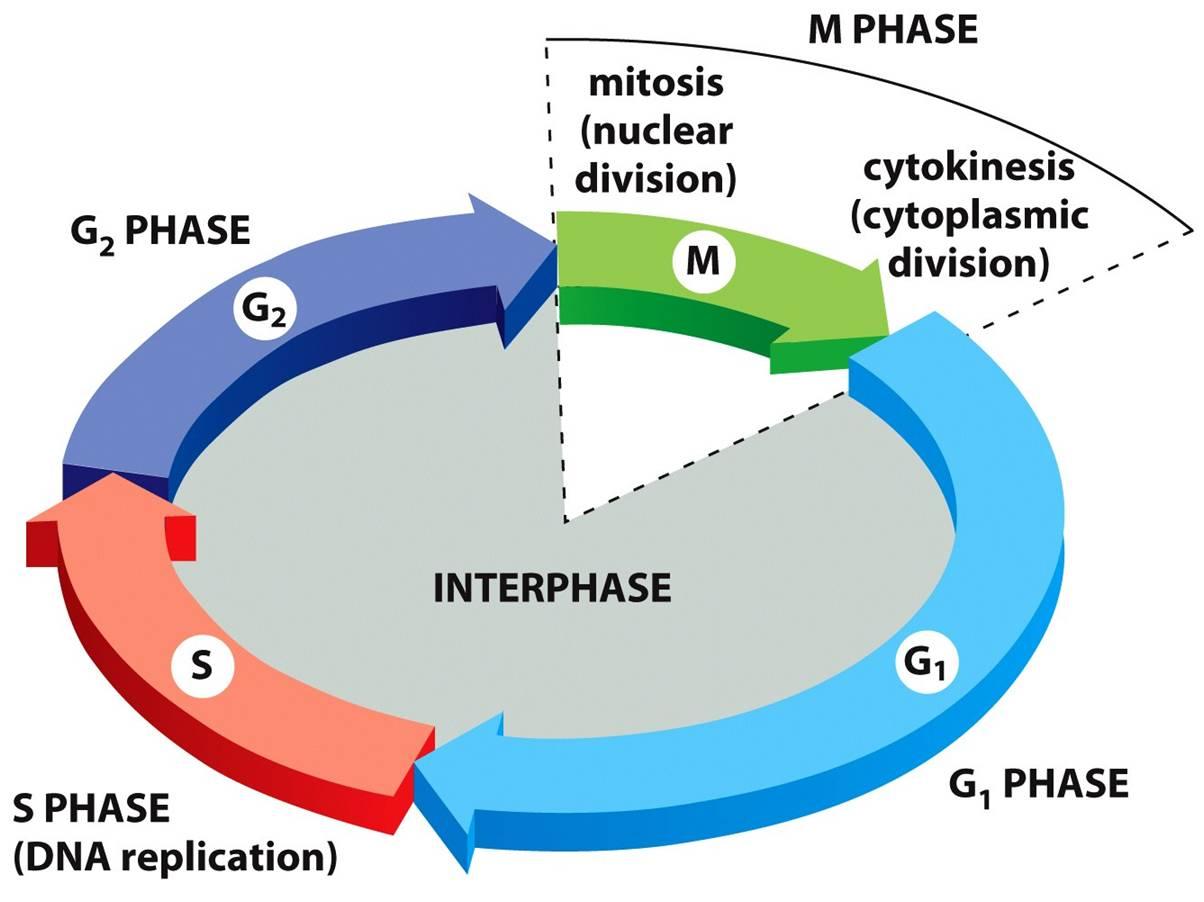 Types of Cell Reproduction
SC.912.L.16.14 Describe the cell cycle, including the process of mitosis. Explain the role of mitosis in the formation of new cells and its importance in maintaining chromosome number during asexual reproduction.
How can we describe the stages in the life cycle of a cell?
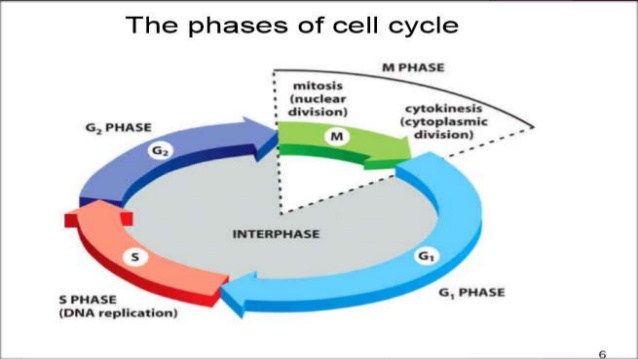 “IPMATC”
I is for Interphase which is separated into three stages
SC.912.L.16.14 Describe the cell cycle, including the process of mitosis. Explain the role of mitosis in the formation of new cells and its importance in maintaining chromosome number during asexual reproduction.
How can we describe the stages in the life cycle of a cell?
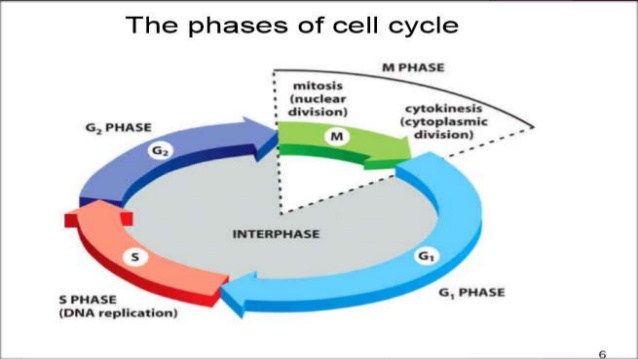 Interphase:
G1 = gap 1, cell grows & makes more cytoplasm and organelles
S = synthesis, DNA gets replicated
G2 = gap 2, cell grows & makes division organelles: centrioles (only in animal cells)
SC.912.L.16.14 Describe the cell cycle, including the process of mitosis. Explain the role of mitosis in the formation of new cells and its importance in maintaining chromosome number during asexual reproduction.
Stop & Sketch				*3 pts.
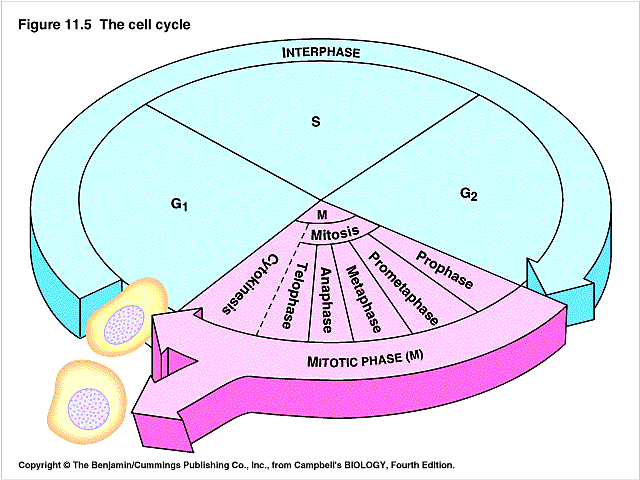 DNA Copied
Cells Mature
Cells prepare for Division
Daughter Cells
Cell Divides into Identical cells
SC.912.L.16.14 Describe the cell cycle, including the process of mitosis. Explain the role of mitosis in the formation of new cells and its importance in maintaining chromosome number during asexual reproduction.
How can we describe the stages in the life cycle of a cell?
“IPMATC”
Mitosis = “tos/toes” toes are somatic (body) cells that do mitosis
PMATC = Mitosis, or cell division, only happens in eukaryotes, and does NOT happen in brain cells 
Mitosis is separated into:
Prophase				5.   Cytokinesis
Metaphase
Anaphase
Telophase
SC.912.L.16.14 Describe the cell cycle, including the process of mitosis. Explain the role of mitosis in the formation of new cells and its importance in maintaining chromosome number during asexual reproduction.
How can we describe the stages in the life cycle of a cell?
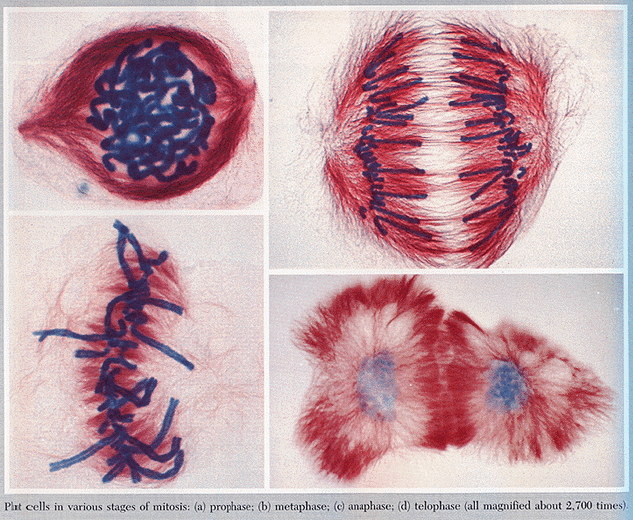 PMATC = Mitosis
P = Prophase
Chromatin (tangled DNA) turns into chromosomes (DNA) in the X-shape becoming visible
Centrioles create spindle fibers
Nuclear membrane breaks down so that DNA can separate into each daughter cell
Spindle Fiber attached to Chromosome
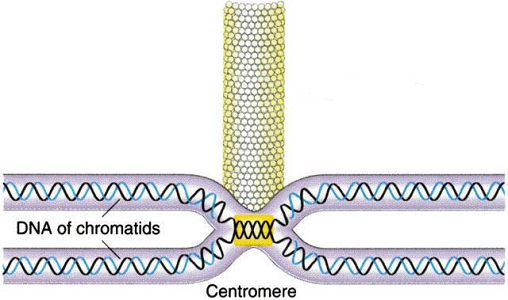 Kinetochore Fiber
Chromosome
Review of Prophase
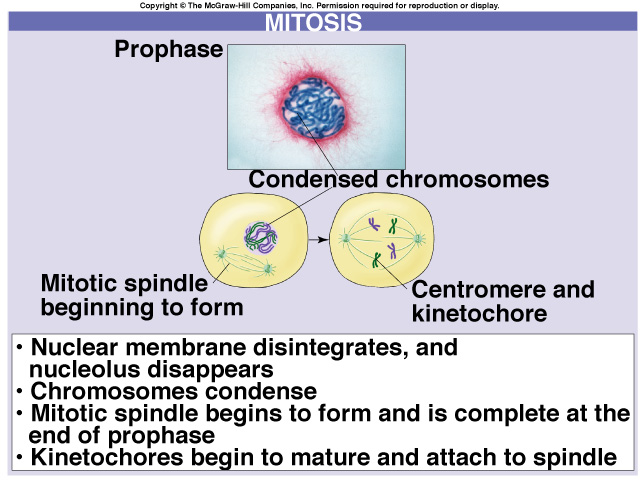 What the cell looks like
What’s happening
SC.912.L.16.14 Describe the cell cycle, including the process of mitosis. Explain the role of mitosis in the formation of new cells and its importance in maintaining chromosome number during asexual reproduction.
Stop & Sketch				*3 pts.
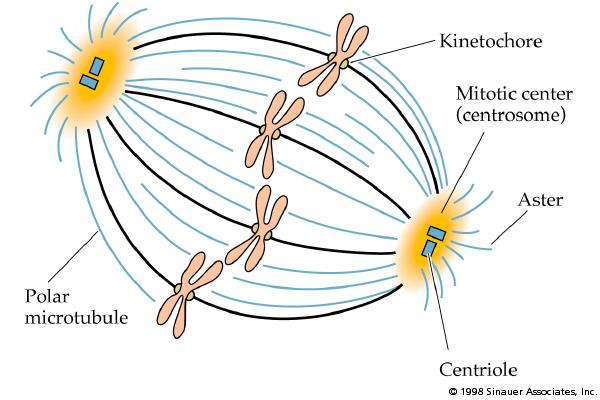 SC.912.L.16.14 Describe the cell cycle, including the process of mitosis. Explain the role of mitosis in the formation of new cells and its importance in maintaining chromosome number during asexual reproduction.
How can we describe the stages in the life cycle of a cell?
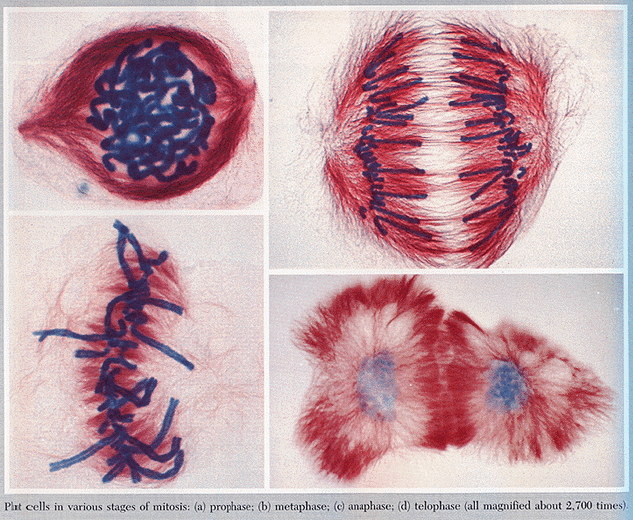 PMATC = Mitosis
M = Metaphase
Meta = middle
Chromosomes line up in the middle of the cell at the cell plate
Equator of Cell
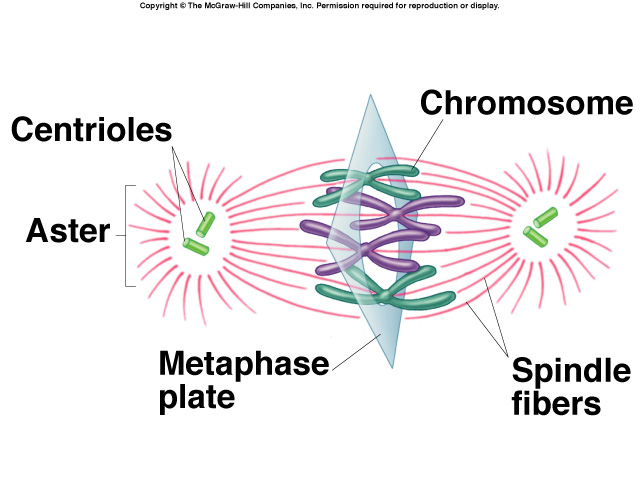 Pole of the Cell
Review of Metaphase
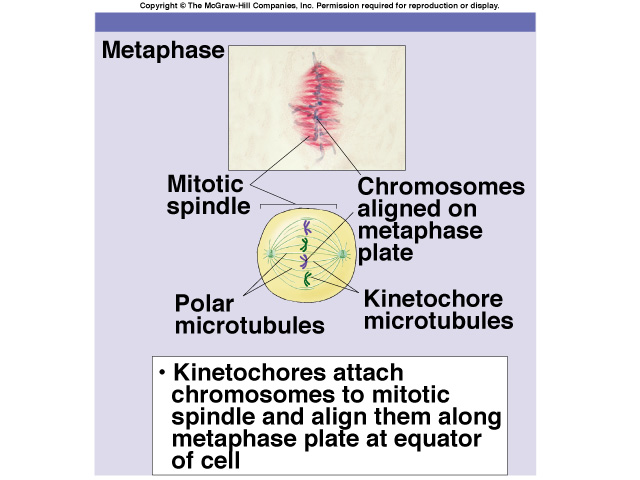 What the cell looks like
What’s happening
SC.912.L.16.14 Describe the cell cycle, including the process of mitosis. Explain the role of mitosis in the formation of new cells and its importance in maintaining chromosome number during asexual reproduction.
How can we describe the stages in the life cycle of a cell?
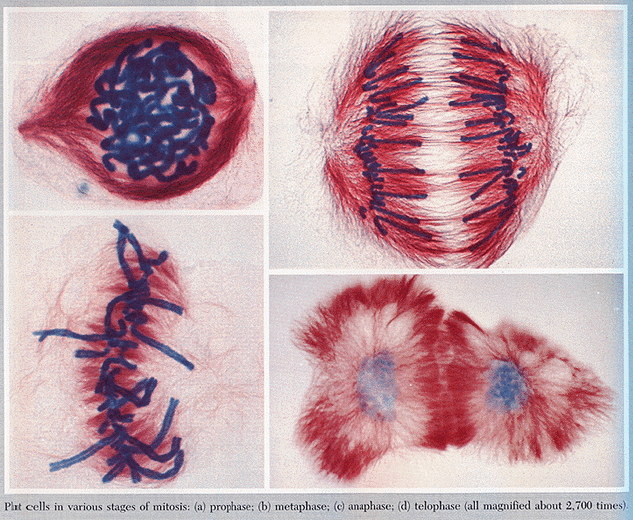 PMATC = Mitosis
A = Anaphase
“Sisters Ana & Elsa separate”
Sister chromatids separate toward opposite poles/ends of the cell
Review of Anaphase
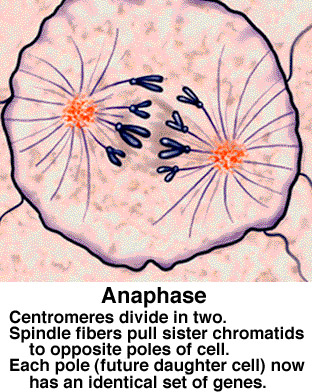 What the cell looks like
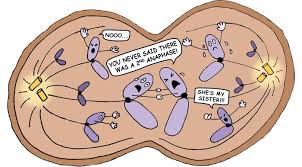 SC.912.L.16.14 Describe the cell cycle, including the process of mitosis. Explain the role of mitosis in the formation of new cells and its importance in maintaining chromosome number during asexual reproduction.
How can we describe the stages in the life cycle of a cell?
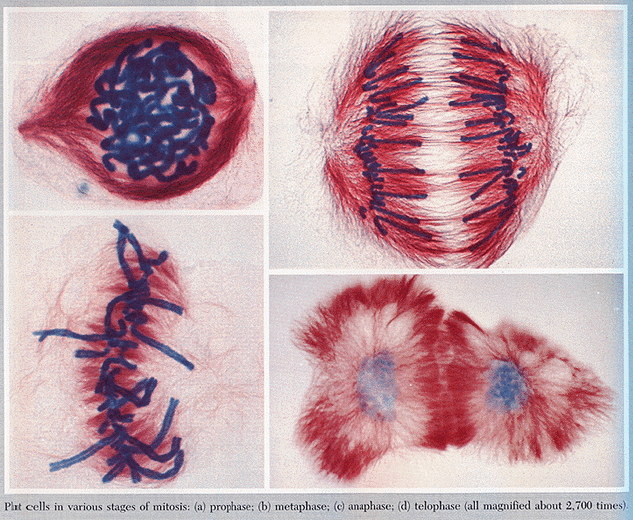 PMATC = Mitosis
T = Telophase
“Looks like a telephone”
DNA at poles of cell
Chromosomes (X shape) turn back into chromatin (tangles)
Nuclear membrane reappears
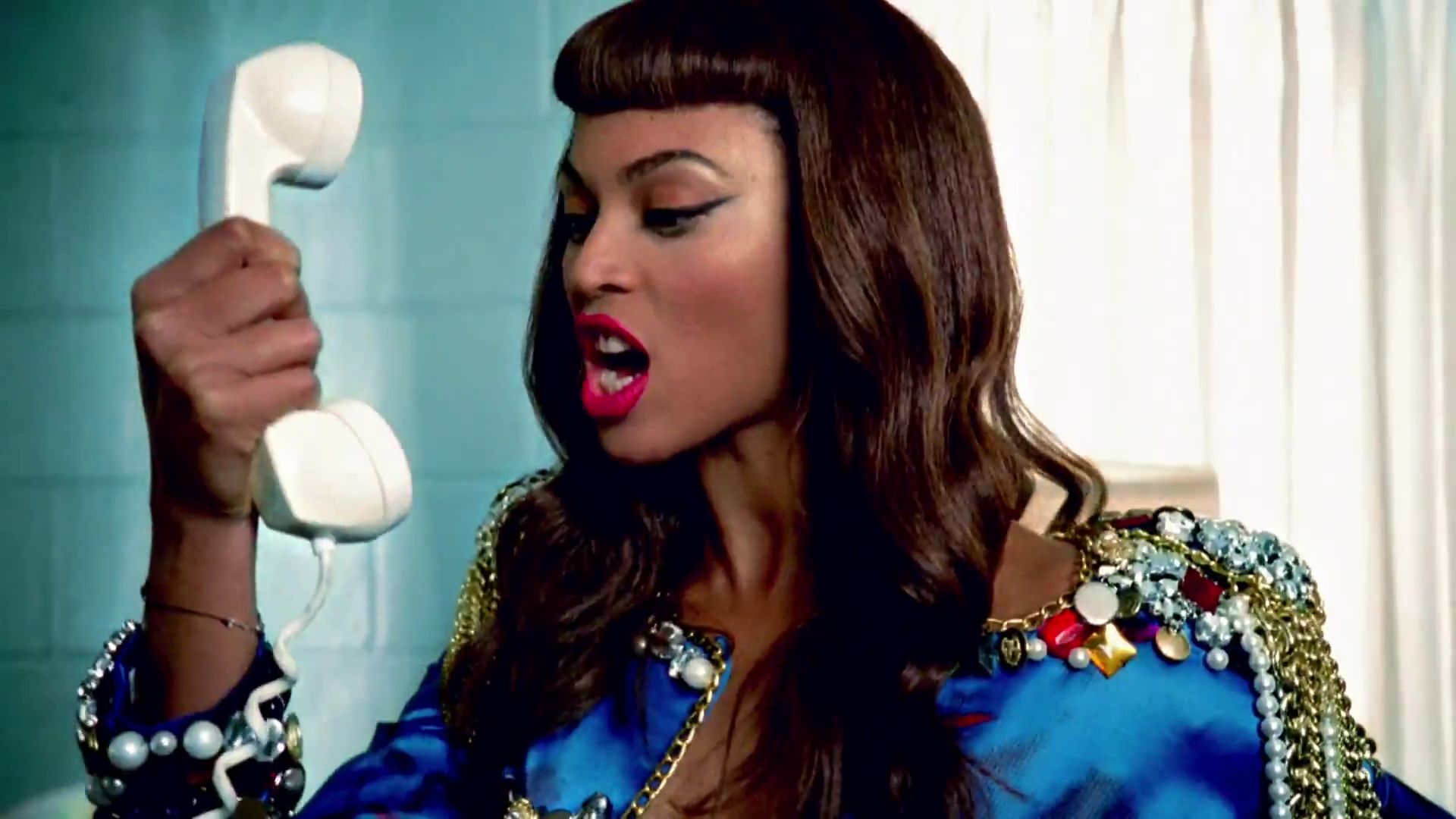 Comparing Anaphase & Telophase
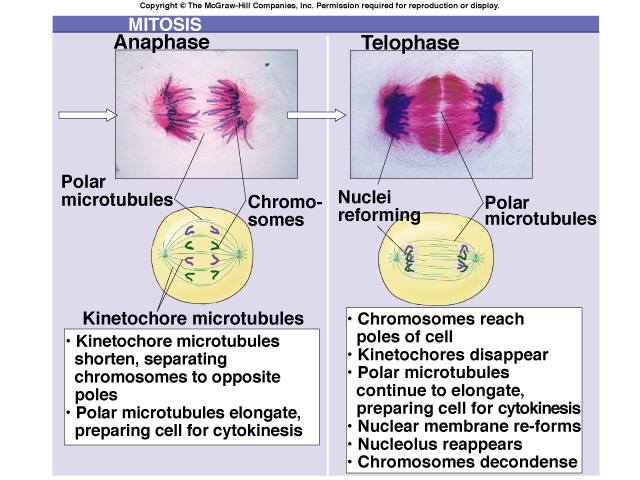 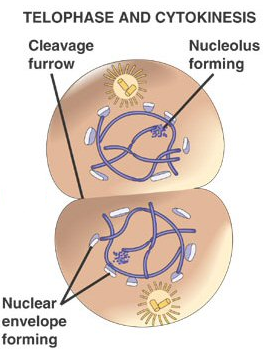 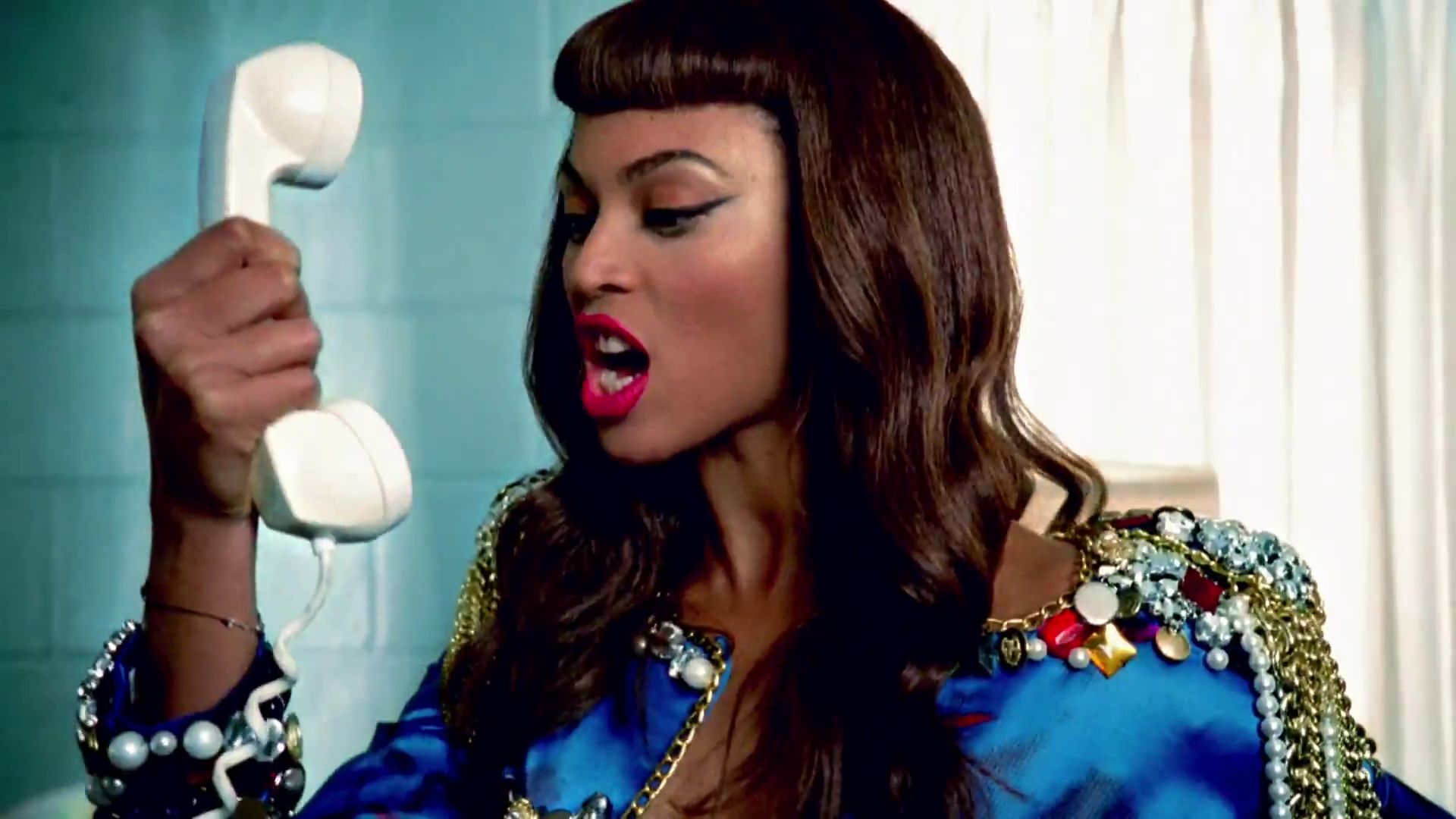 SC.912.L.16.14 Describe the cell cycle, including the process of mitosis. Explain the role of mitosis in the formation of new cells and its importance in maintaining chromosome number during asexual reproduction.
How can we describe the stages in the life cycle of a cell?
PMATC = Mitosis
C = Cytokinesis
Cyto = cytoplasm/cell, Kinesis = splits
The cell splits into 2 daughter cells
In plant cells, cell plate forms at the equator to divide cell
In animal cells, cleavage furrow forms to split cell
Cytokinesis
Cleavage furrow in animal cell
Cell plate in plant cell
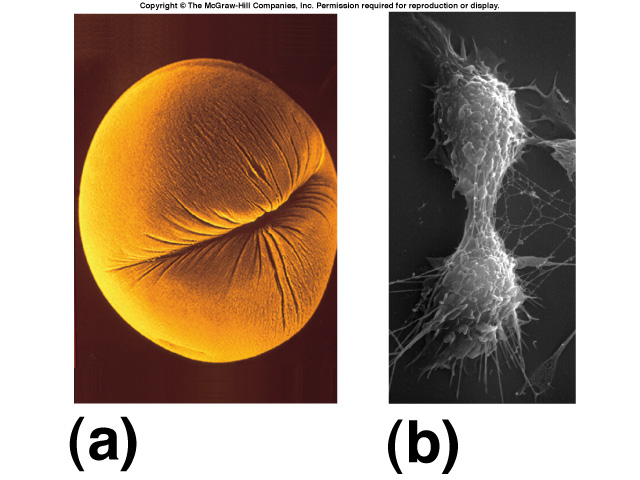 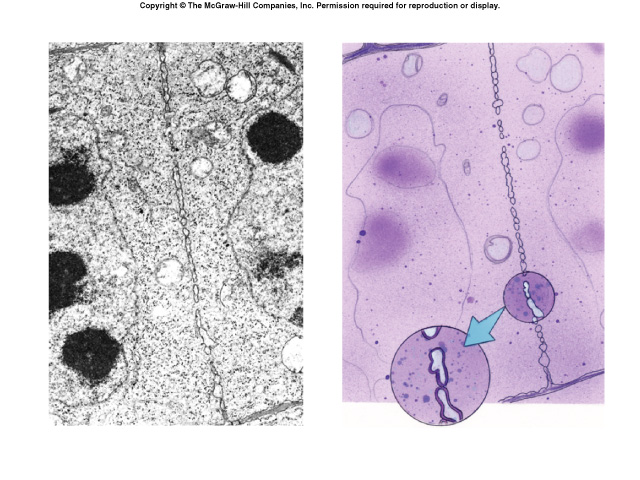 SC.912.L.16.14 Describe the cell cycle, including the process of mitosis. Explain the role of mitosis in the formation of new cells and its importance in maintaining chromosome number during asexual reproduction.
How can we describe the stages in the life cycle of a cell?
THE END PRODUCTS:
2 Identical diploid (2n) daughter cells
Same number of chromosomes as each other and as the parent cell from which they were formed
Identical to each other, but smaller than parent cell
Must grow in size to become mature cells (G1 of Interphase)
Identical Daughter Cells
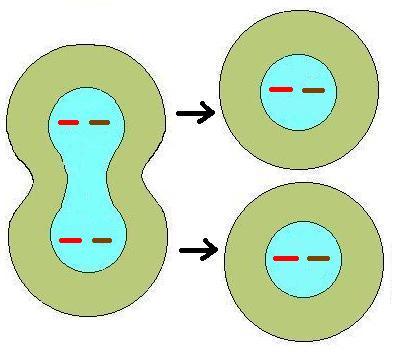 What is the 2n or diploid number?
2
Chromosome number the same, but cells smaller than parent cell
Mitosis Animation
Name each stage as you see it occur.
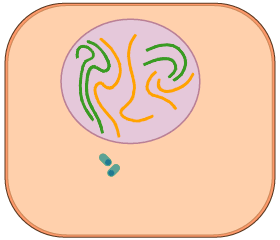 SC.912.L.16.15 (Honors) Compare and contrast binary fission and mitotic cell division.
How can we compare and contrast mitosis and binary fission in asexual reproduction?
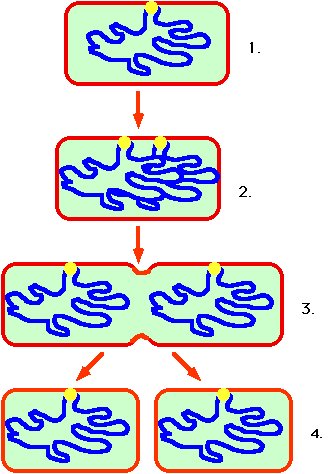 Parent cell
Prokaryotes such as bacteria divide into 2 identical cells by the process of binary fission
Single chromosome makes a copy of itself
Cell wall forms between the chromosomes dividing the cell
Chromosome doubles
Cell splits
2 identical daughter cells
33
Binary Fission Animation
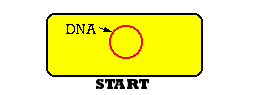 Mitosis Square Dance Activity
SC.912.L.16.8 Explain the relationship between mutation, cell cycle, and uncontrolled cell growth potentially resulting in cancer.
What impact can mutations and uncontrolled cell growth have on the cell cycle?
If mitosis is not controlled, unlimited cell division occurs causing cancerous tumors
Oncogenes are special proteins that increase the chance that a normal cell develops into a tumor cell
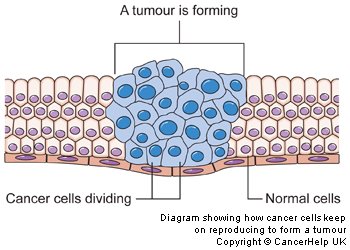 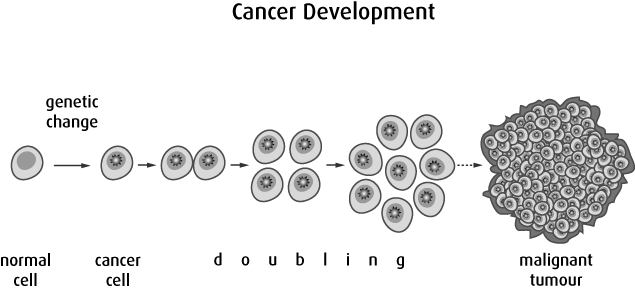 Your turn…						*30 pts.
Your assignment is to re-create the phases of the Cell Cycle with paper plates
You will create one set per group
Each phase plate will have its own detailed, colored, 3-D plate
Each phase plate will have a 3-5 sentence summary of the phase on the back
You will create a way to display these plates and connect them
DUE AT THE BEGINNING OF CLASS FRIDAY 11/20 & MONDAY 11/23
Examples:
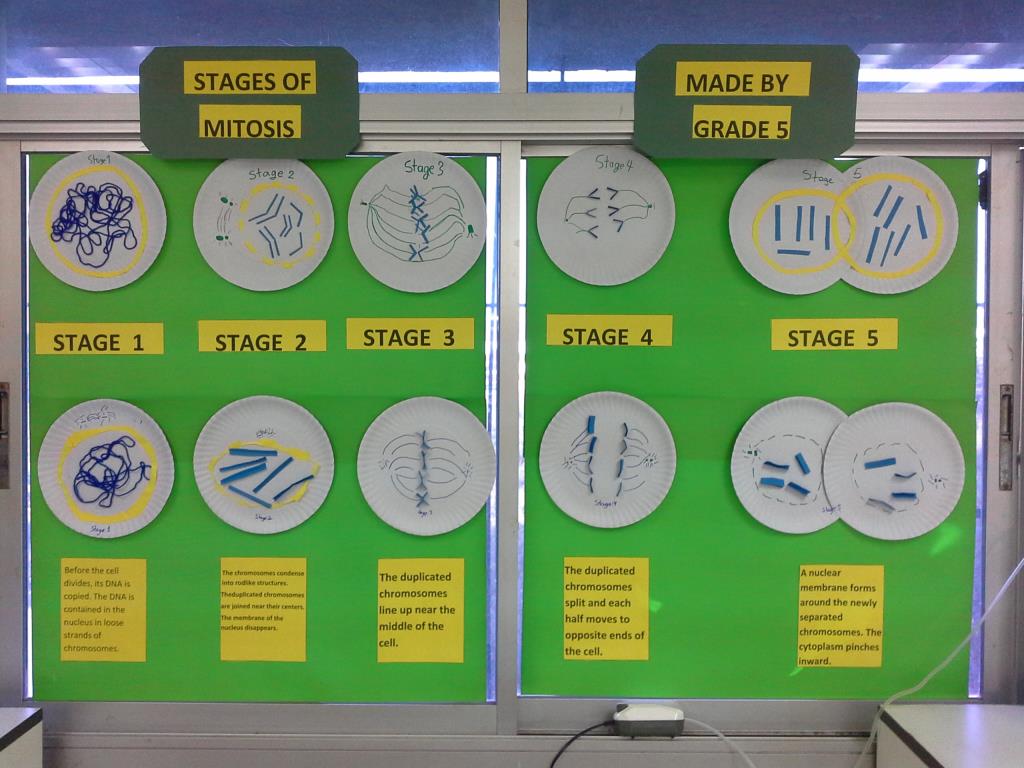 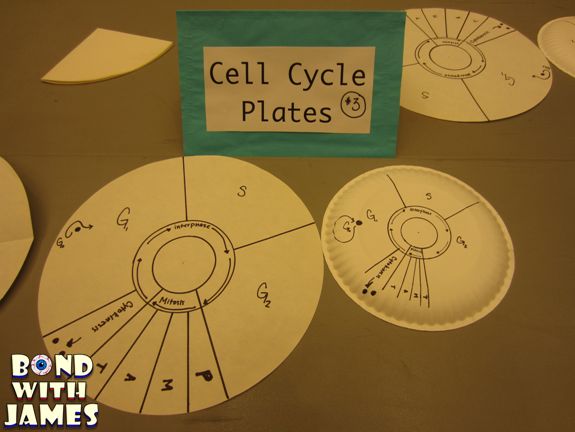